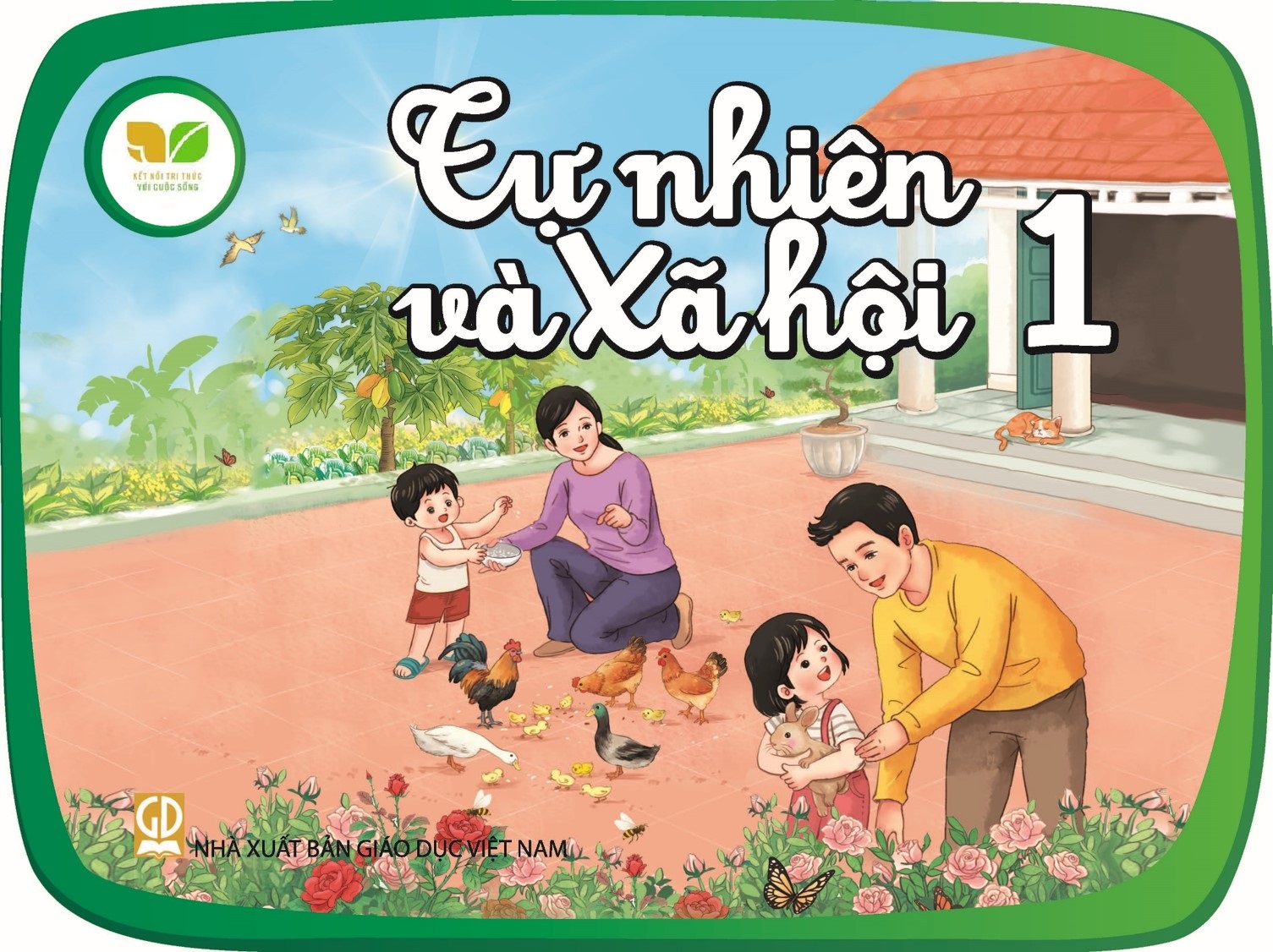 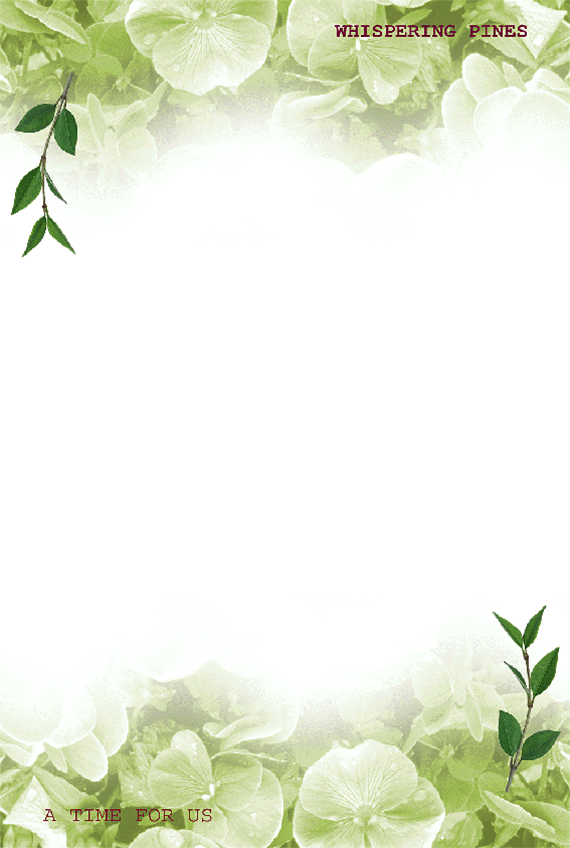 Tự nhiên và xã hội
Bài 8: Cùng vui ở trường
SGK/ 38
Hoạt động Khởi động

Cả lớp hát bài : lớp chúng em đoàn kết
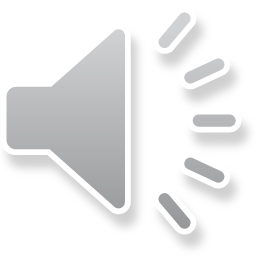 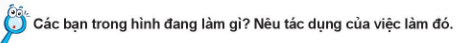 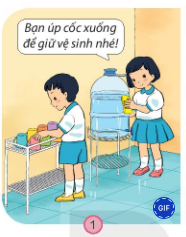 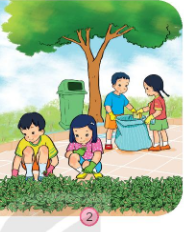 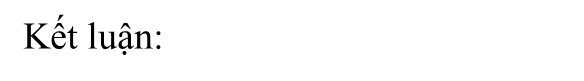 Chúng ta cần giữ vệ sinh chung khi ở trường và chăm sóc cho trường luôn xanh sạch đẹp
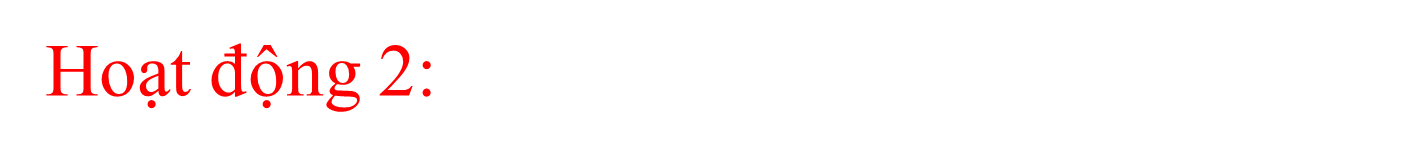 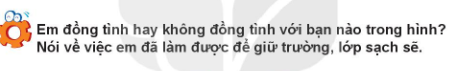 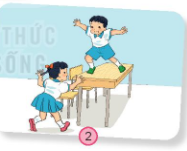 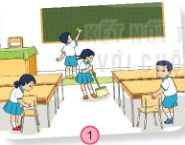 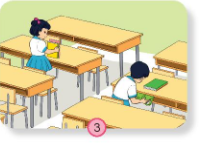 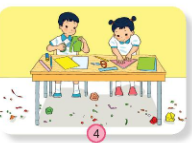 Việc nên làm:
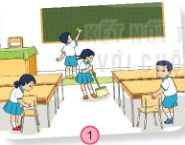 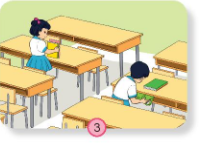 Cần tự giác vệ sinh lớp học để lớp học luôn sạch đẹp
Việc không nên làm:
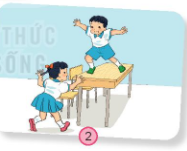 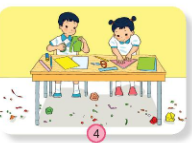 Kết luận:
Cần giữ vệ sinh chung, sắp xếp sách vở ngăn nắp gọn gàng
Hoạt động 3 vận dụng:
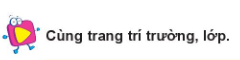 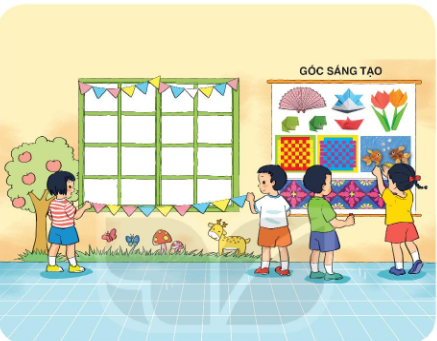 Kết luận:
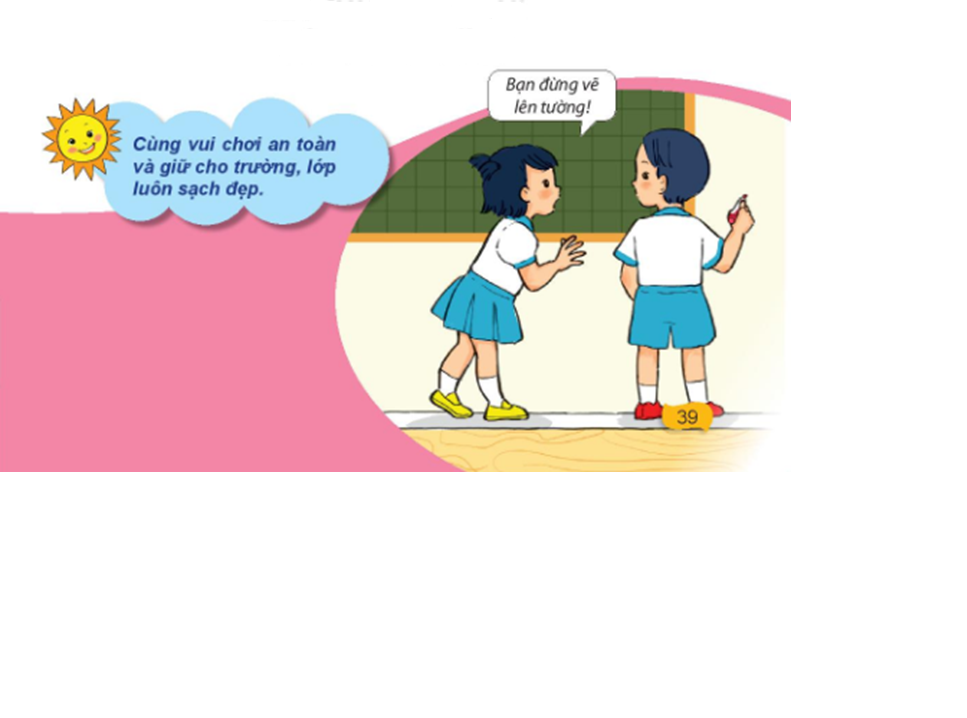 !
TRÂN TRỌNG CẢM ƠN QUÝ THẦY CÔ! Kính chúc sức khỏe!
Cảm ơn các em!
Chúc các em học giỏi